МБОУ ООШ № 28  города беловокемеровская область
Литературное чтение.
Тема:
Сергей Козлов. Июль
Поход в «Музейный Дом»
3 класс ПНШ

 

Учитель начальных классов
Ложкина Татьяна Владимировна
Добро пожаловать в клуб  «Ключ и Заря»
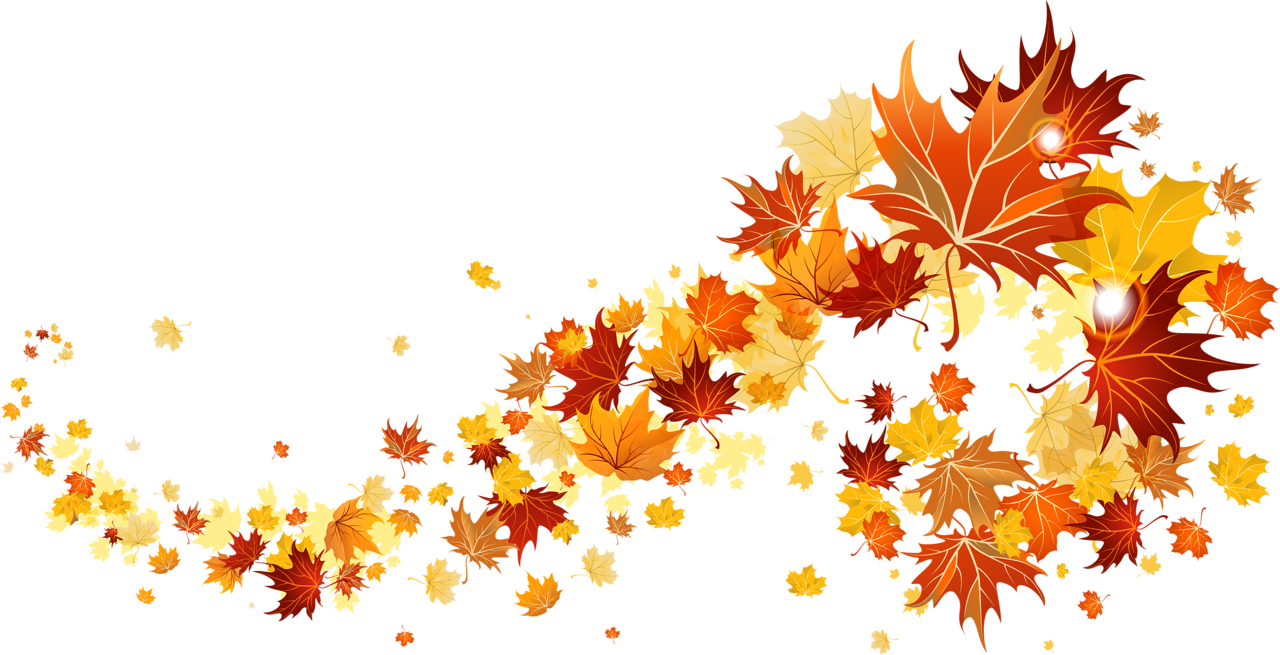 УЧИМСЯ НАБЛЮДАТЬ И КОПИМ ВПЕЧАТЛЕНИЯ
«Учимся наблюдать то, что можно увидеть глазами»
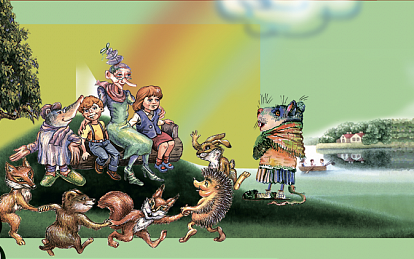 «Учимся обнаруживать красоту природы и искусства»
Сергей козлов         «июль»
Я к Июлю прихожу,
На густой траве лежу,
И в глаза ему гляжу.
- Он такой зеленоглазый!-
Дома вечером скажу.
Чем замечательно это стихотворение?
Прием, с помощью которого неживой предмет наделяется чертами живого одушевленного ЛИЦА, называется оЛИЦЕтворением.
Подтверди, что поэт воспользовался этим приемом!
Ф и з м и н у т к а
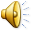 Закончите      предложения
Мне было интересно  …

Мне было трудно  …

Мне было легко  …
Молодцы!!!
Домашнее задание : 
1.Выразительное чтение стихотворения стр. 8
2. Нарисовать как вы представляете себе Июль.
Источники информации:
Учебник литературного чтения 3 класс автор Н.А. Чуракова
Захарова В.В., Серова М.В.	Поурочные разработки по литературному чтению:3 класс. — М.: ВАКО, 2012. — 288 с. 
http://videouroki.net/look/superfizmin/start/index.php?from=righttd
Методическое пособие литературное чтение 3 класс. Под ред. Н.А. Чураковой. М.: Академкнига, 2012.
Музыкальное приложение:
  http://muzofon.com/search/Прокофьев%20Дождь%20и%20радуга